Surveillance nemocí  Pandemické plány
MUDr. Miroslava Zavřelová
Ústav ochrany a podpory zdraví
Surveillance
Epidemiologické studium nemoci jako dynamického procesu, včetně ekologie původce nákazy, hostitele, rezervoárů a vektorů nákazy, jakož i studium zevních podmínek prostředí a všech mechanismů, které se uplatňují v procesu šíření nákazy v rozsahu, ve kterém se daná nákaza vyskytuje.
			Prof. MUDr. Karel Raška, DrSc.
Formuloval koncepci surveillance přijata Valným shromážděním WHO v roce 1968

Komplexní přístup
Soustavné získávání dat
 informační systémy infekčních nemocí 
registry infekčních nemocí
Systém účinných opatření k omezení nebo likvidaci této nákazy
Prvky surveillance
Sledování demografických údajů (počet obyvatel, porodnost, úmrtnost)
Sledování podmínek zevního prostředí a ovlivňujících faktorů
Hlášení nemocnosti a úmrtnosti na vybrané diagnózy
Epidemiologické šetření
Shromažďování klinických poznatků
Výsledky laboratorních vyšetření
Epidemiologické studie
Ekologické studie
Spolupráce a sdílení dat mezi institucemi v rámci státu i v mezinárodním měřítku (mezinárodní registry)
Programy surveillance v ČR
Informační systém infekčních nemocí EPIDAT 
Informační systém ARI (akutních respiračních infekcí)
Surveillance HIV/AIDS
Surveillance infekcí spojených se zdravotní péčí (nemocničních nákaz)
Surveillance klíšťové encefalitidy (KE)
Surveillance invazivních onemocnění způsobených Haemophilus influenzae b
Surveillance pertusse a parapertusse
            a mnoho dalších
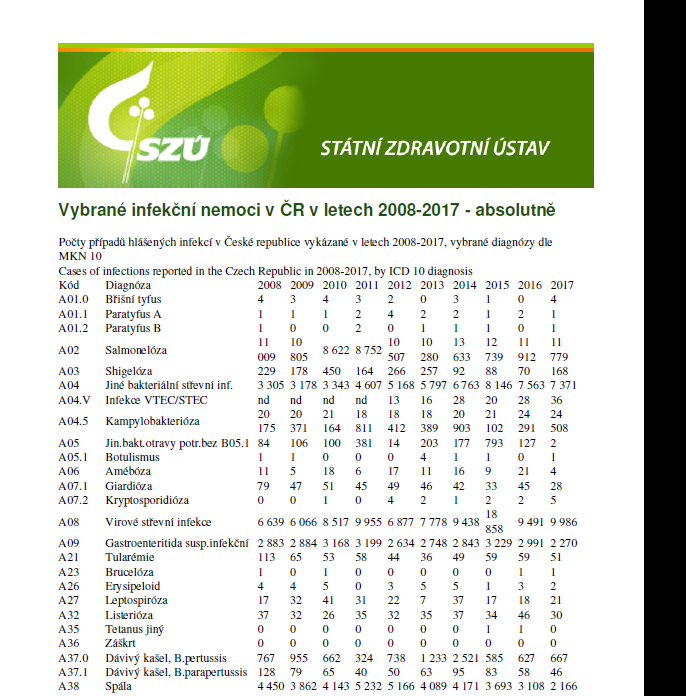 EPIDAT(ukázka)
Informační
systém -
eviduje 250
Infekčních
nemocí
Informační systémy - registry
Národní registry
registr tuberkulózy
registr pohlavních nemocí
registr HIV/AIDS
           sdílejí údaje do příslušných Evropských registrů
 
    Obdobně pro neinfekční diagnózy
Národní onkologický registr
Národní registr úrazů / Národní registr dětských úrazů 
Národní registr kloubních náhrad                    atd.
Průběh nákazy
inkubační doba
minimální
maximální
průměrná (=nejčastější)
prodromální stadium
nespecifické příznaky, zvýšená teplota
manifestní stadium (syndrom)
rekonvalescence
Formy infekce
manifestní
typická
atypická
inaparentní = asymptomatická = bezpříznaková
persistentní
chronická
latentní
nosičství (nosičství viru, bacilonosičství)
Individuální imunita
Buněčná imunita
B - lymfocyty
T - lymfocyty
Plasmocyty – tvorba specifických protilátek
Paměťové buňky B – imunologická paměť
Podpora tvorby protilátek
Obrana vůči intracelulárním parazitům (viry, mykobakteria)
Paměťové buňky T – imunologická paměť
Protilátková imunita
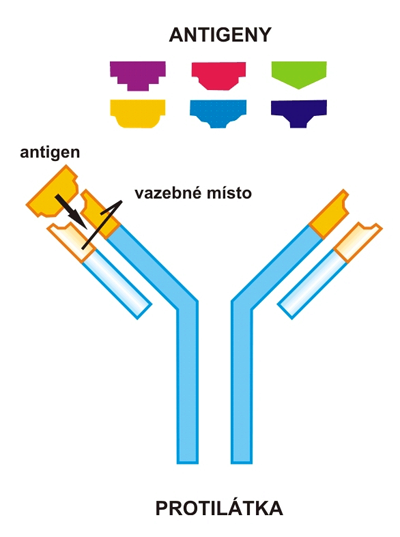 Reakce antigen – protilátka
Antigeny, které vyvolají imunitní reakci = imunogeny
Antigenní determinanta = epitop
Vazebné místo protilátky –  prostorově komplementární obraz antigenní determinanty
Protilátková imunita - imunoglobuliny
Protilátková imunita (specifická)
Aktivní imunita přirozená – po nákaze (i inaparentní)

Aktivní imunita umělá (získaná) – po očkování

Pasivní imunita přirozená – mateřské protilátky u novorozence
                                              přenos transplacentárně -  IgG 
       					          přenos mateřským mlékem - IgA  

Pasivní imunita umělá (získaná) – injekční aplikace protilátek 
                                               imunoglobuliny heterologní (zvířecí séra)
                                               imunoglobuliny homologní (lidské)
Kolektivní imunita (specifická)
velmi efektivní preventivní opatření proti šíření jednotlivých nákaz
stav přirozené i uměle získané specifické imunity u jedinců určitého kolektivu nebo části populace. 
účinná hladina kolektivní imunity 85 – 95%
po dosažení a při udržení vysoké hladiny kolektivní imunity se zastavuje šíření konkrétní nákazy a omezuje se pouze na ojedinělé případy
účinných hladin kolektivní imunity lze dosáhnout pouze u nákaz, proti nimž existuje očkování
eradikace varioly (pravých neštovic) –  celosvětové zastavení šíření 1980
Výskyt nákazy
sporadický
  jednotlivé případy, rodinný výskyt
epidemický
  hromadný výskyt, časově omezený
endemický
  trvalý výskyt v určité zeměpisné oblasti
holoendemické oblasti – celoroční vysoký výskyt (např. VH A v rozvojových zemích)
hyperendemické oblasti – sezónní výskyt, nedostatečná kolektivní imunita (např. KE)
pandemický
výskyt s vysokou incidencí na velkém území (kontinent), časově omezený, 
celosvětová epidemie (chřipka)
Který z nich je v celosvětovém měřítku nejčastější? 

Výskyt sporadický!
Pandemie chřipky
v případě objevení nového subtypu chřipkového viru typu A                                   s novými antigenními vlastnostmi (pandemický virus)
pandemie chřipky charakterizována šířením pandemického viru v komunitách v alespoň 2 zemích jednoho WHO regionu (= kontinentu) a alespoň v jedné zemi z dalšího WHO regionu
onemocní 30 – 50% populace (v každoroční epidemii sezónní chřipky 5 – 10%)
z úmrtí na pandemickou chřipku 80% pacientů do 65 let                                 (v každoroční epidemii sezónní chřipky 90% úmrtí u osob nad 65 let)
nejčastější příčinou úmrtí na pandemickou chřipku ARDS - akutní respirační distress syndrom                                                                                               (v každoroční epidemii sezónní chřipky bakteriální pneumonie)
Charakteristika pandemií chřipky20. a 21. století
Zdroj: Pandemický plán ČR
Pandemický plán
Mezinárodní spolupráce

aktuální doporučení WHO
doporučení EU pro národní pandemické plánování

            


Pandemický plán ČR
Pandemický plán ČR
Pandemický plán ČR
udržení základních sociálně-ekonomických funkcí společnosti
každé ministerstvo formuluje konkrétní opatření, která jsou v jeho kompetenci
minimalizace zdravotních, sociálních a ekonomických následků

               

Regionální (krajské) plány
totožná opatření na regionální a místní úrovni
Pandemický plán ČR  -  hlavní cíle
Včasná diagnostika možného onemocnění způsobeného pandemickým virem
Včasná diagnostika nové varianty chřipkového viru u drůbeže a ptáků
Včasná diagnostika nového subtypu viru chřipky v populaci
Omezení šíření pandemického viru a zabránění vzniku pandemie, je-li to možné
Průběžné analýzy epidemiologické situace (incidence)
Okamžitá protiepidemická opatření
Zabezpečení léčby nemocných a léčby komplikací chřipky
Zabezpečení pohřbívání zemřelých 
Informování zdravotnických pracovníků a veřejnosti
Kontrola dodržování doporučených opatření
Minimalizace zdravotních, sociálních a ekonomických následků
Pandemický plán ČR –předpokládaný rozsah
během 9 – 15 týdnů od začátku pandemie onemocní 30 - 50% populace
z nich polovina navštíví praktického lékaře nebo pediatra
1% nemocných bude hospitalizováno
z nich 15% hospitalizováno na JIP a polovina z nich na umělé plicní ventilaci 
letalita (smrtnost) 0,4%
pracovní neschopnost odpovídá nemocnosti a trvá 5 – 8 dnů
minimálně 3 000 000 osob


minimálně 1 500 000 osob
minimálně 30 000 osob

minimálně 4 500 osob
téměř 12 000 osob zemře
Pandemický plán ČR  - opatření na úrovni MZ
Posílení kapacity laboratorní diagnostiky (virologické laboratoře)
Vyhlášení protiepidemických opatření, např. „chřipkových prázdnin“ a zákazu návštěv v nemocnicích
Epidemiologická šetření zajišťují krajské hygienické stanice
Navýšení kapacit pro poskytování zdravotní péče – praktičtí + dětští lékaři, lůžkové kapacity + JIP
Komunikace s odbornou i laickou veřejností – media
Pandemický plán ČR  - opatření na úrovni MZ
Efektivní plánování použití antivirotik a pandemické vakcíny pro vybrané skupiny pacientů – spolupráce s WHO a v rámci EU
Opatření ke změně režimu lůžkových zdravotnických zařízení a ordinací praktických + dětských lékařů 
Nasazení studentů 5. a 6. ročníku VL na výpomoc do zdravotnických zařízení
Nasazení studentů od 3. ročníku VL v ošetřovatelství
Příprava dobrovolníků na pomoc ve zdravotnických zařízeních
Pandemický plán ČR
Pro zájemce o problematiku:  

  http://www.mzcr.cz/Verejne/obsah/pandemicky-plan-cr_1093_5.html